Human Subjects Research Design in a Nutshell
In the beginning
Gender
Concept
UnitType
Person
ConceptualDomain
Substantive, Sentinel
Male, Female, Refused
ConceptualVariable
Platform Independent RepresentedVariable
SubstantativeValues
M=Male, F=Female, 
Refused
Response Domains
Note that a response is a behavior
that may leave evidence e.g. a mark on paper
Universe
SentinalValues
M=Male, F=Female, 
R=Refused
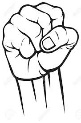 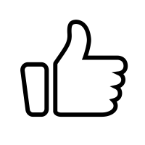 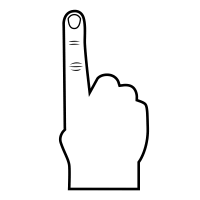 Platform Specific RepresentedVariable
= male
= female
= refused
Platform type
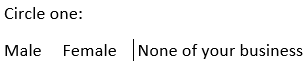 “Sensor” maps response to value
Population
InstanceVariable
L=Lost in processing
More sentinel values
Dataset
Behavior vs State
The preceding described measuring a “response” (a behavior). 
Research might also measure a state
This would possibly involve;
An observer
A manipulator
Sensors
Sentinel Values
The platform type specifies
The type of sentinel values
E.g. SPSS style (-999), SAS/Stata style (.R), R style (NA, NaN)
Treatment of missing in comparisons
SAS (minus infinity)
Stata (plus infinity)
SPSS, relational dabases (unknown / missing)